AIRS v.6

Aqua-EOS


NASA
NUCAPS

NOAA20
S-NPP
MetOp-A,B,C

NOAA
MIRS

S-NPP 
NOAA20
NOAA-18,19
MetOp-A,B,C
NOAA
IASI-L2

MetOp-A, B, C


EUMETSAT
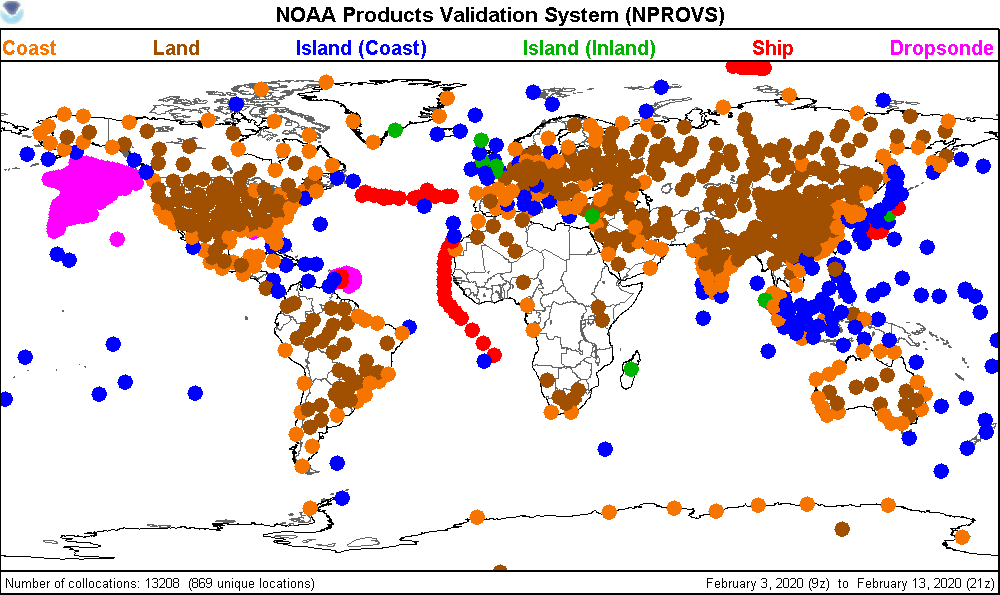 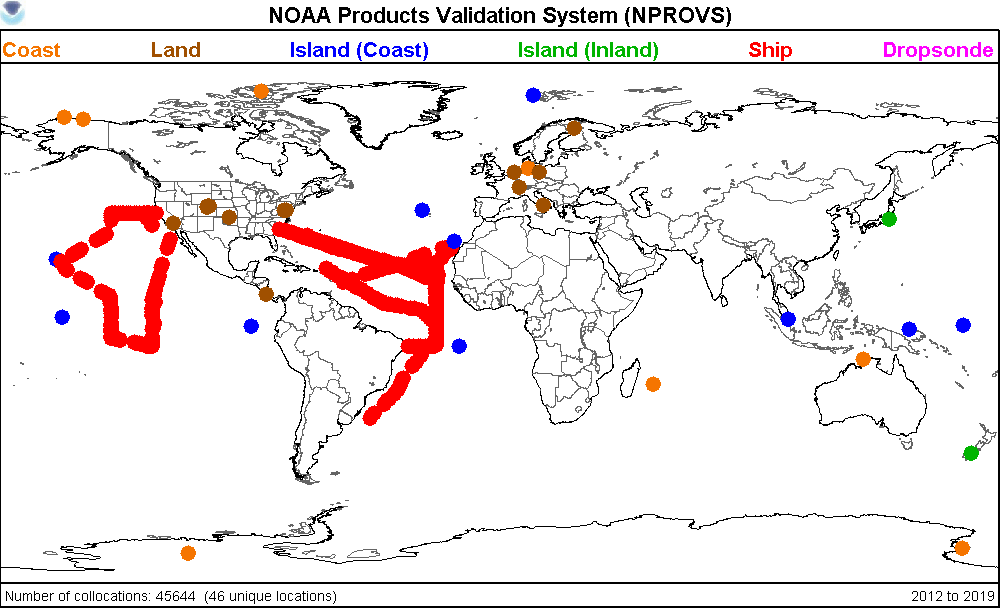 NOAA Products Validation System (NPROVS)
Conventional
Radiosonde

GFS 6-hr
CFSR
Special Radiosonde:

JPSS
DOE / ARM
GRUAN
INPUTS
ATOVS

NOAA-19
MetOp-B

NOAA
GRAS

MetOp-A,B,C


EUMETSAT
Geophysical Profiles
GOES

?

NOAA
COSMIC

UCAR

KOMPSAT

Korea
NWP 

(Analysis)

NOAA
ECMWF
Parallel
Test
Systems 

All
VisualizationTools
ODS
PDISP
NARCS
Collocation Processing
(daily)
NPROVS-S
NPROVS-C
OUTPUT
(Collocated Radiosonde and Satellite 
Observations)
NPROVS
Collocation
Archive
NPROVS-S
Collocation
Archive
VALAR
(Sensor)
SDR
Conventional
Special
Algorithm
Development
FTP
1
Supported by JPSS Cal/Val and Dedicated Radiosondes Programs
NOAA Products Validation System (NPROVS)
NOAA20
S-NPP
MetOp-C
MetOp-B
MetOp-A
NASA-AIRS
GRAS
COSMIC
KOMPSAT 
…
Satellites
ObservatIons
GRUAN
Radiosonde and 
Ancillary
Observations
Models
Geophysical Profiles 

Sensor Observations 
(IR, MW, GPSRO)
NWP 

NOAA
ECMWF
…
Collocated Radiosonde and Satellite Observations 
Archive
NOAA JPSS 
Cal/Val
-----
 Dedicated Radiosonde  
Programs
Graphical Applications
Daily collocated radiosonde and satellite observations supporting JPSS Cal/Val and Dedicated Radiosonde programs …
NOAA Products Validation System (NPROVS)
NOAA20
S-NPP
MetOp-C
MetOp-B
MetOp-A
NASA-AIRS
GRAS
COSMIC
KOMPSAT
Satellites
ObservatIons
Radiosonde:
Conventional
Special
Models
Geophysical Profiles 

Sensor Observations 
(IR, MW, GPSRO)
NWP 

NOAA
ECMWF
Graphical 
Analysis
Applications
Collocated Radiosonde and Satellite Observations 
Archive
Daily collocated radiosonde and satellite observations supporting JPSS Cal/Val and Dedicated Radiosonde programs …
AIRS v.6

Aqua-EOS


NASA
NUCAPS

NOAA20
S-NPP
MetOp-A,B,C

NOAA
MIRS

S-NPP 
NOAA20
NOAA-18,19
MetOp-A,B,C
NOAA
IASI-L2

MetOp-A, B, C


EUMETSAT
NOAA Products Validation System (NPROVS)
Special Radiosonde
Conventional
Radiosonde
INPUTS
ATOVS


MetOp-B

NOAA
GNSS

GRAS  MetOp-A,B,C
COSMIC-2   UCAR
KOMPSAT  Korea
Geophysical Profiles
GOES

NA

NOAA
NWP 

NOAA GFS 6-hr
ECMWF ANAL
…
Graphical Applications
ODS
PDISP
NARCS
Collocation Processing
(daily)
NPROVS-C
NPROVS-S
OUTPUT
(Collocated Radiosonde and Satellite 
Observations)
SDR
(Radiance)
Archive
NPROVS-C
Collocation
Archive
Special
NPROVS-S
Collocation
Archive
Conventional
NetCDF
FTP
4
Metop-B,C 
10-day 
v3 (HEAP) vs Oper
5
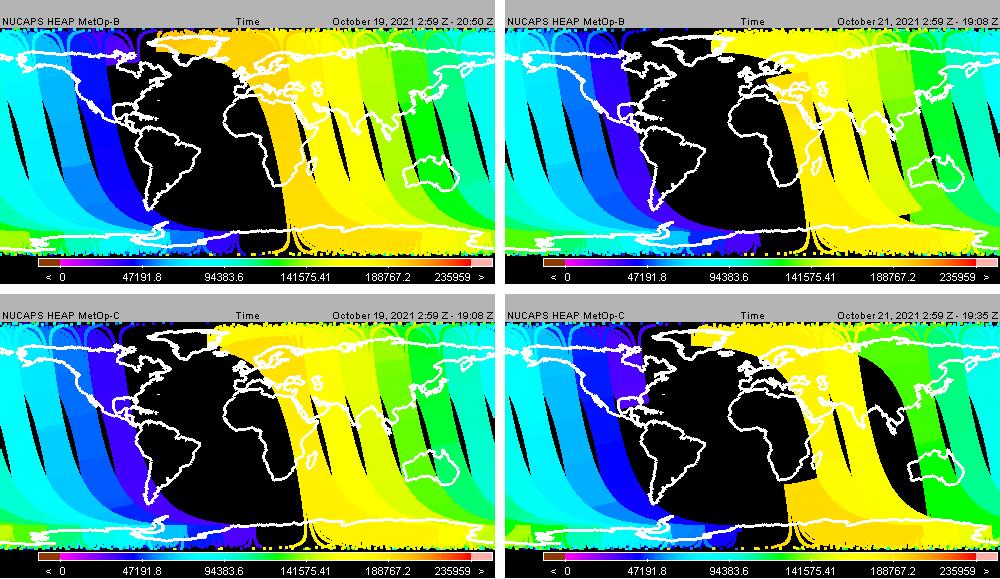 HEAP
MetOp-B
Time (Z)
Oct 21







HEAP
MetOp-C
Time (Z)
Oct 21
HEAP
MetOp-B
Time (Z)
Oct 19







HEAP
MetOp-C
Time (Z)
Oct 19
HEAP Time Gap 19Z to 2Z … observed most days
(ascending node)
6
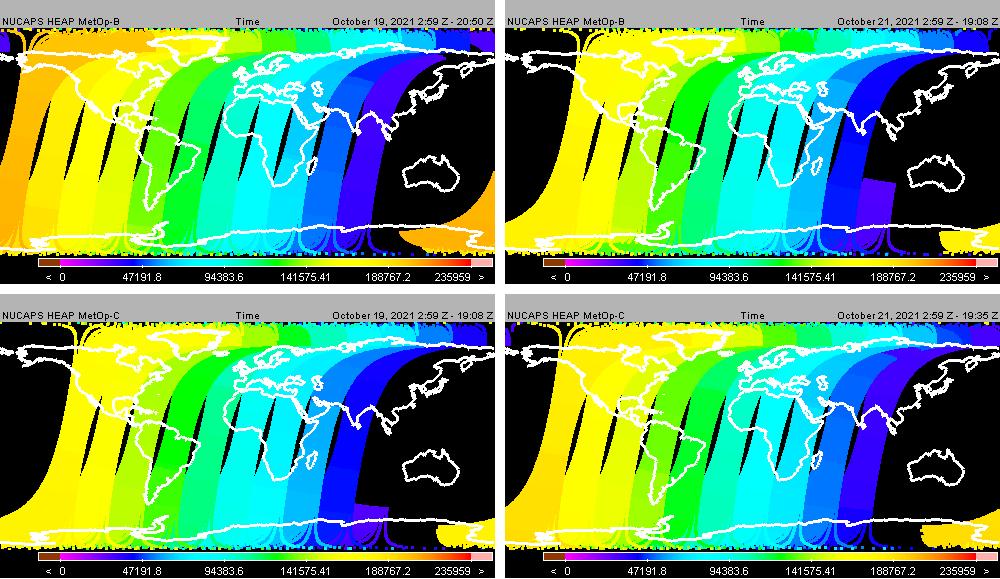 HEAP
MetOp-B
Time (Z)
Oct 21







HEAP
MetOp-C
Time (Z)
Oct 21
HEAP
MetOp-B
Time (Z)
Oct 19







HEAP
MetOp-C
Time (Z)
Oct 19
HEAP Time Gap 19Z to 2Z … observed most days
(descending node)
7
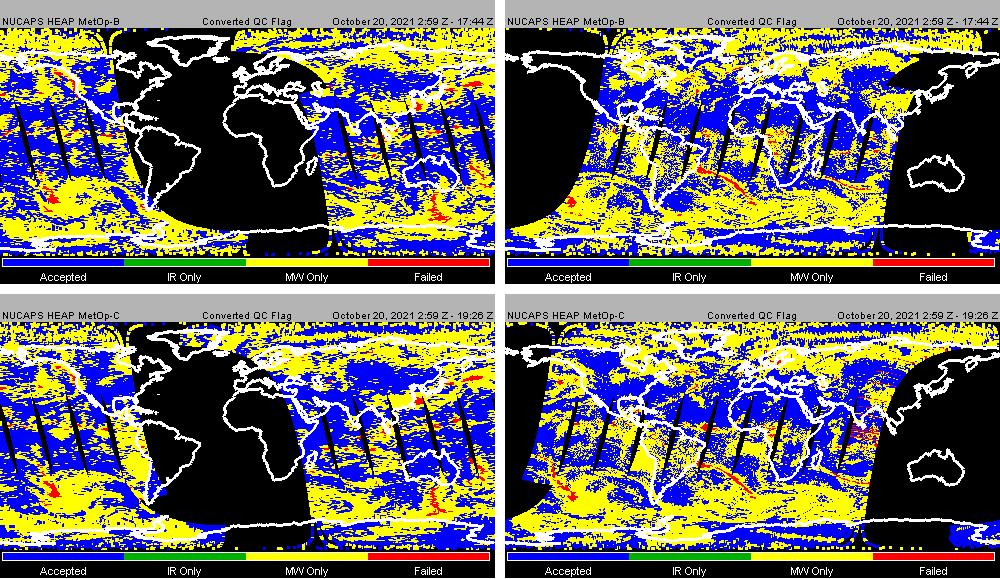 HEAP
MetOp-B
QC Flag
Oct 20







HEAP
MetOp-C
QC Flag
Oct 20
HEAP
MetOp-B
QC Flag
Oct 20







HEAP
MetOp-C
QC Flag
Oct 20
QC Flags HEAP MetOp-B vs MetOp-C are overall similar …
8
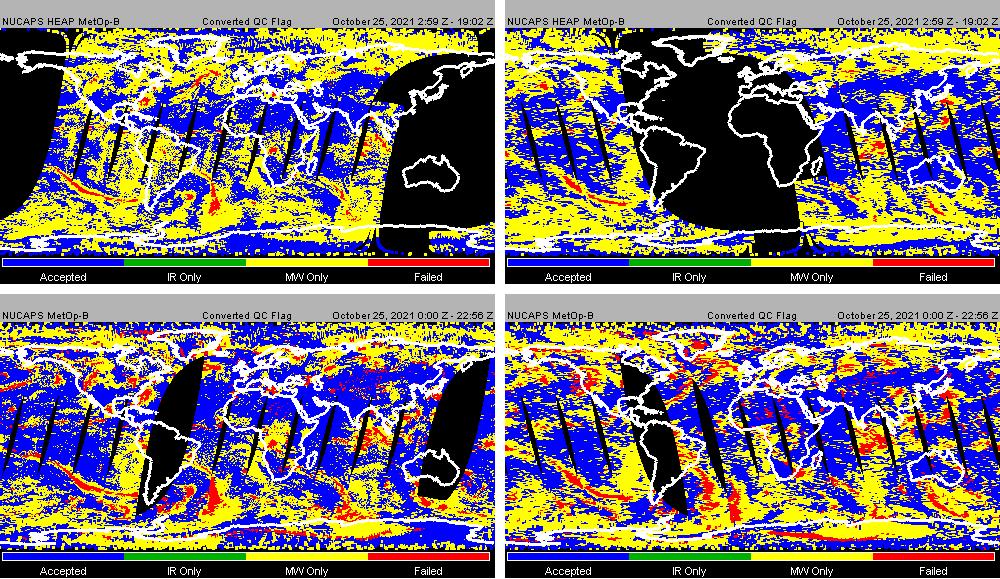 HEAP
MetOp-B
QC Flag
Oct 25







Oper
MetOp-C
QC Flag
Oct 25
HEAP
MetOp-B
QC Flag
Oct 25







Oper
MetOp-B
QC Flag
Oct 25
QC Flags HEAP MetOp-B vs Oper MetOp-B 
HEAP slightly less IR+MW pass QC (Blue) and less “Both Fail (red)” vs Oper
9
IR+MW
10
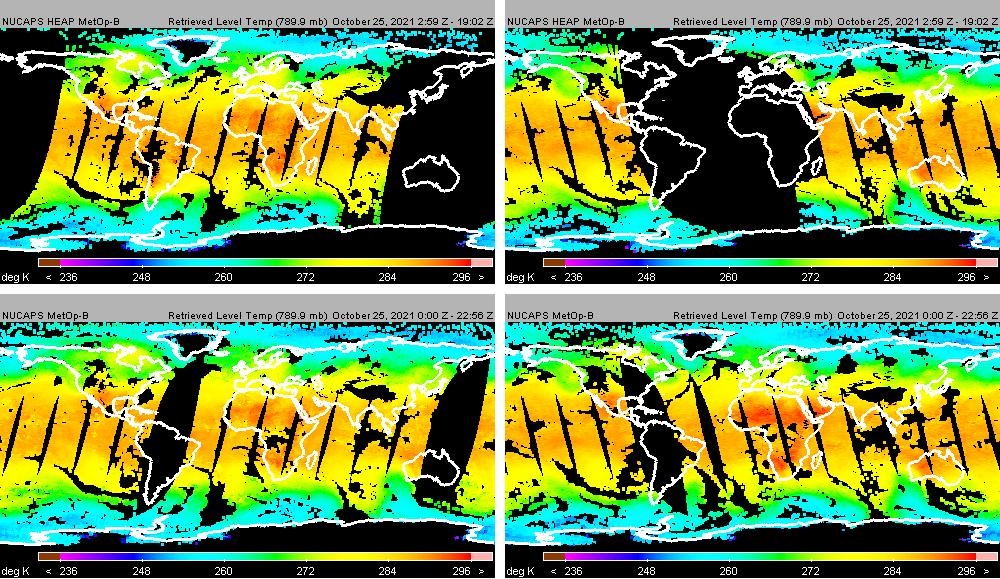 HEAP
MetOp-B
789 hPa 
Temp
Oct 25





Oper
MetOp-B
789 hPa
Temp
Oct 25
HEAP
MetOp-B
789 hPa 
Temp
Oct 25





Oper
MetOp-B
789 hPa
Temp
Oct 25
HEAP vs Oper have similar IR+MW global temperature features …
11
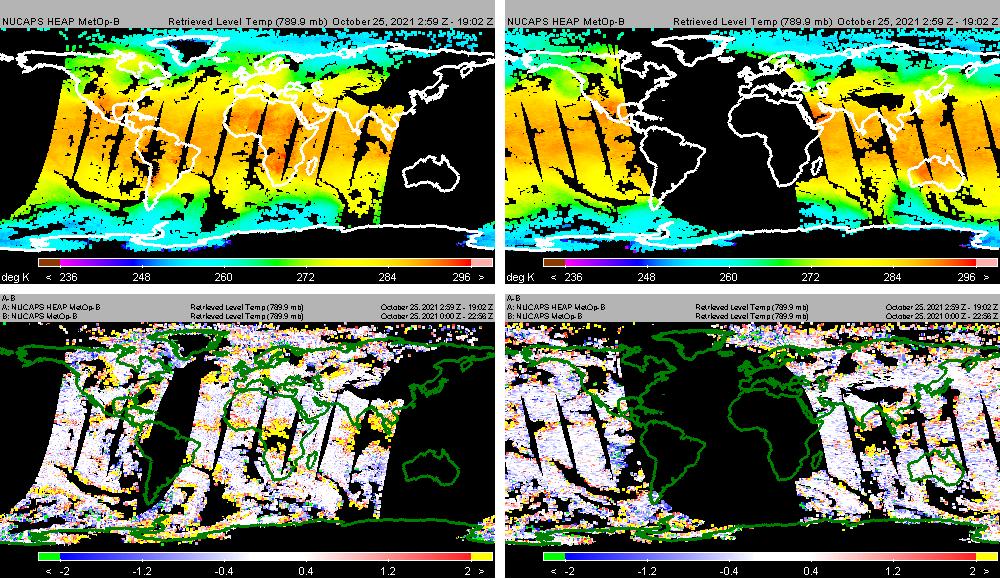 HEAP
MetOp-B
789 hPa 
Temp
Oct 25





HEAP-Oper
MetOp-B
789 hPa
Temp
Oct 25
HEAP
MetOp-B
789 hPa 
Temp
Oct 25





HEAP-Oper
MetOp-B
789 hPa
Temp
Oct 25
HEAP vs Oper have similar IR+MW global temperature features …
12
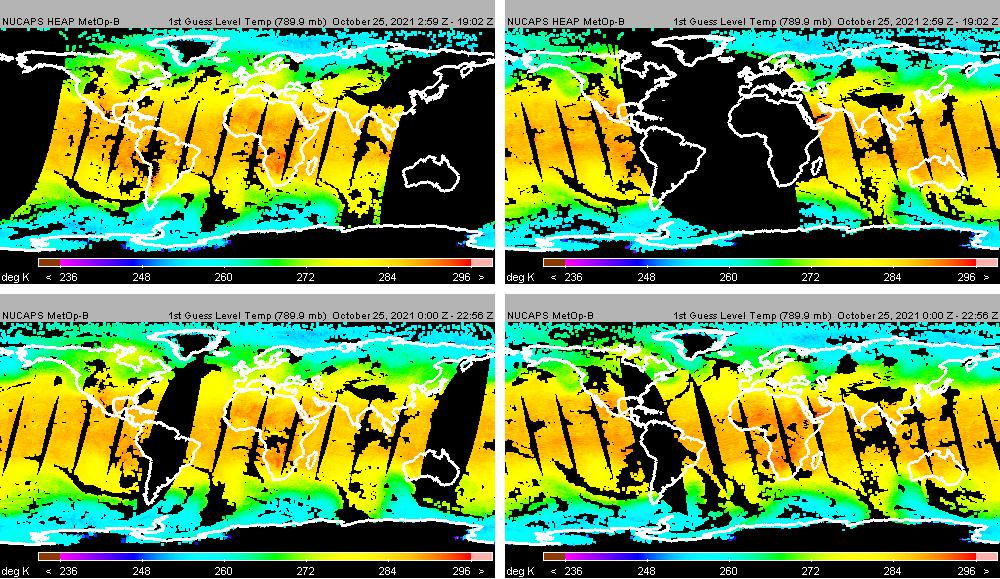 HEAP
MetOp-B
789 hPa 
FG Temp
Oct 25





Oper
MetOp-B
789 hPa
FG Temp
Oct 25
HEAP
MetOp-B
789 hPa 
FG Temp
Oct 25





Oper
MetOp-B
789 hPa
FG Temp
Oct 25
HEAP vs Oper have similar IR+MW global first guess temperature features …
13
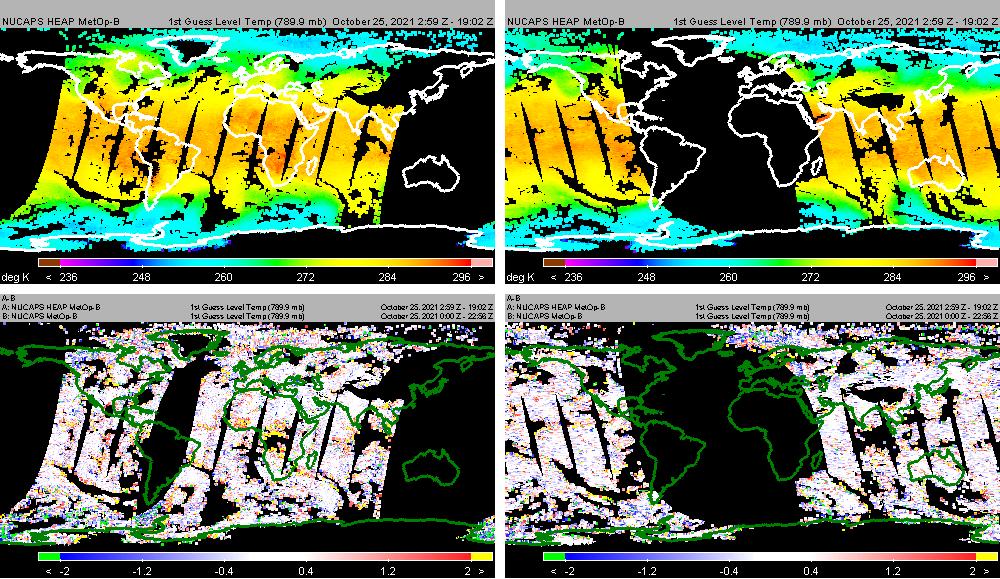 HEAP
MetOp-B
789 hPa 
FG Temp
Oct 25





HEAP-Oper
MetOp-B
789 hPa
FG Temp
Oct 25
HEAP
MetOp-B
789 hPa 
FG Temp
Oct 25





HEAP-Oper
MetOp-B
789 hPa
FG Temp
Oct 25
HEAP vs Oper have similar IR+MW global first guess temperature features …
14
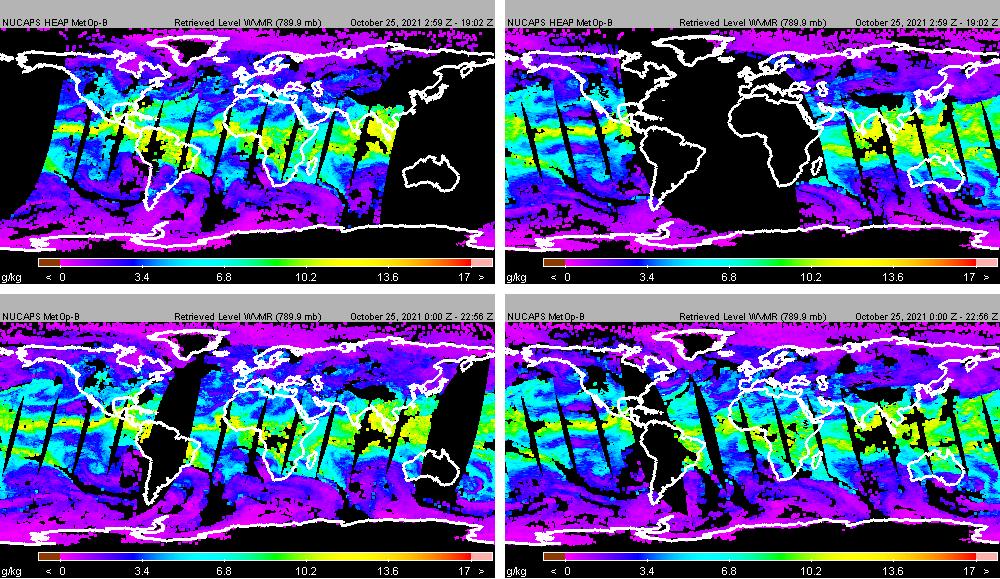 HEAP
MetOp-B
789 hPa 
WVMR
Oct 25





Oper
MetOp-B
789 hPa
WVMR) 
Oct 25
HEAP
MetOp-B
789 hPa 
WVMR
Oct 25





Oper
MetOp-B
789 hPa
WVMR
Oct 25
HEAP vs Oper have similar IR+MW global WVMR features …
15
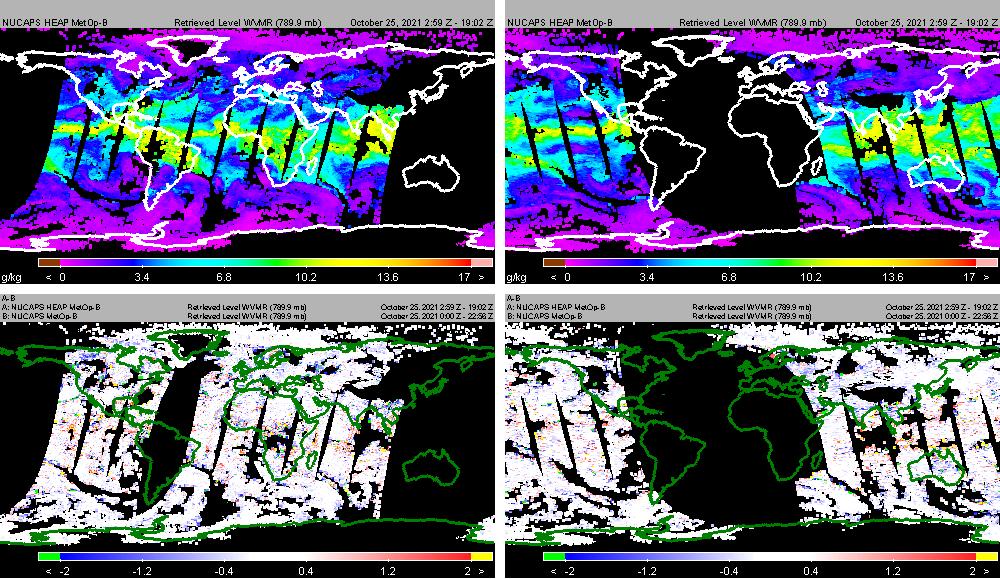 HEAP
MetOp-B
789 hPa 
WVMR
Oct 25





HEAP-Oper
MetOp-B
789 hPa
WVMR
Oct 25
HEAP
MetOp-B
789 hPa 
WVMR
Oct 25





HEAP-Oper
MetOp-B
789 hPa
WVMR
Oct 25
HEAP vs Oper have similar IR+MW global WVMR features …
16
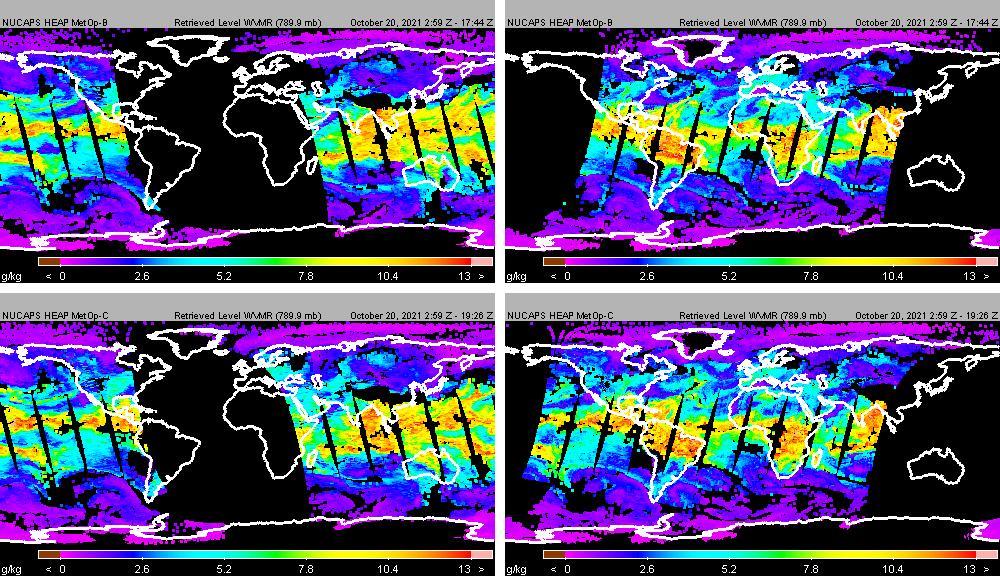 HEAP
MetOp-B
789 hPa 
WVMR
Oct 25





HEAP
MetOp-C
789 hPa
WVMR
Oct 25
HEAP
MetOp-B
789 hPa 
WVMR
Oct 25





HEAP
MetOp-C
789 hPa
WVMR
Oct 25
17
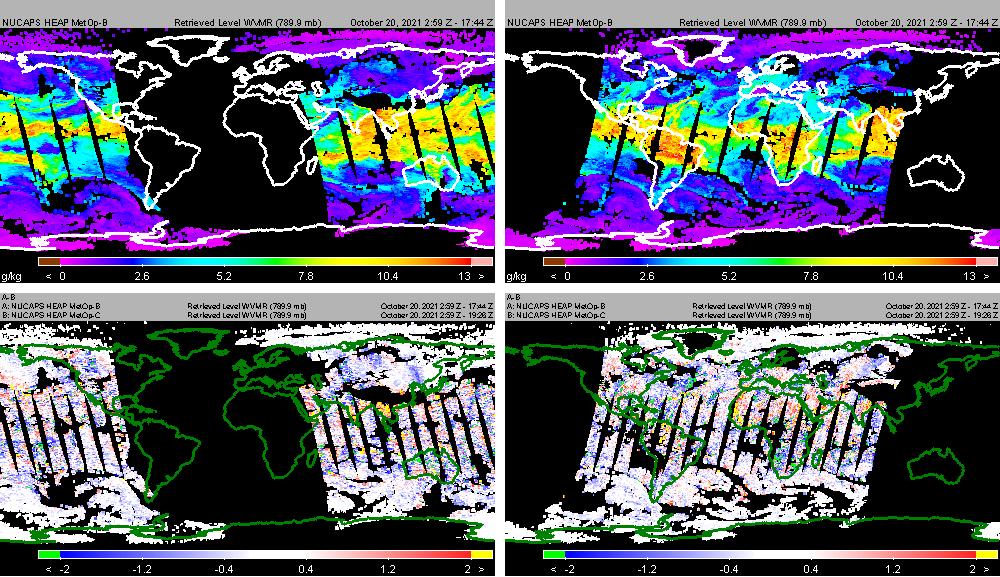 HEAP
MetOp-B
789 hPa 
WVMR
Oct 25





HEAP 
MetOp B-C
789 hPa
WVMR
Oct 25
HEAP
MetOp-B
789 hPa 
WVMR
Oct 25





HEAP
MetOp B-C
789 hPa
WVMR
Oct 25
HEAP MetOp B-C differences small …
18
MW-only

(Baselined to MiRS)
19
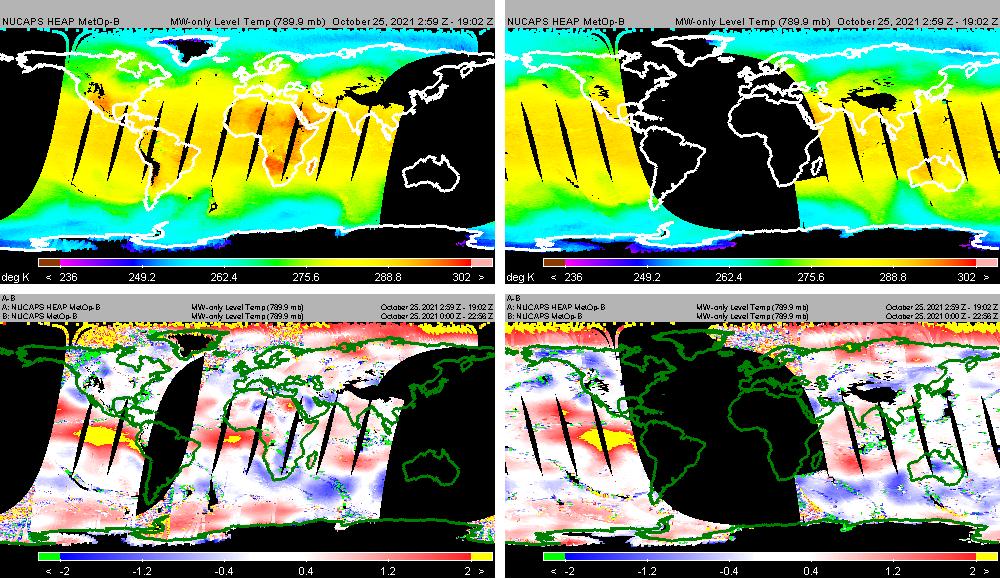 HEAP
MetOp-B
789 hPa 
MW Temp
Oct 25





HEAP-Oper
MetOp-B
789 hPa
MW Temp
Oct 25
HEAP
MetOp-B
789 hPa 
MW Temp
Oct 25





HEAP-Oper
MetOp-B
789 hPa
MW Temp
Oct 25
HEAP vs Oper Temperature for MW-only show differences mainly over Sea
20
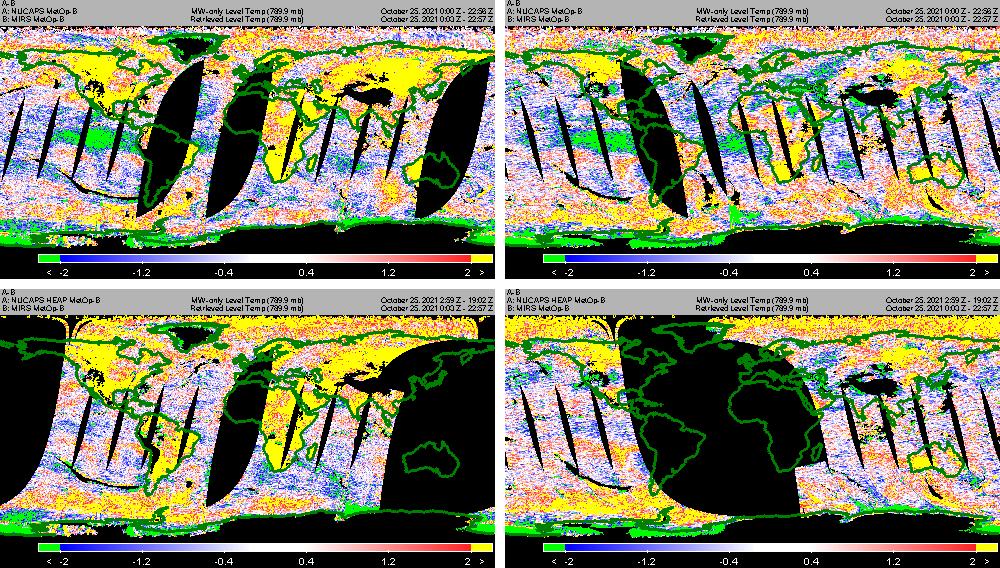 Oper-MiRS
MetOp-B
789 hPa 
MW Temp
Oct 25





HEAP-MiRS
MetOp-B
789 hPa
MW Temp
Oct 25
Oper-MiRS
MetOp-B
789 hPa 
MW Temp
Oct 25





HEAP-MiRS
MetOp-B
789 hPa
MW Temp
Oct 25
HEAP MW-only temperature appear overall closer to MiRS (vs Oper) over Sea
21
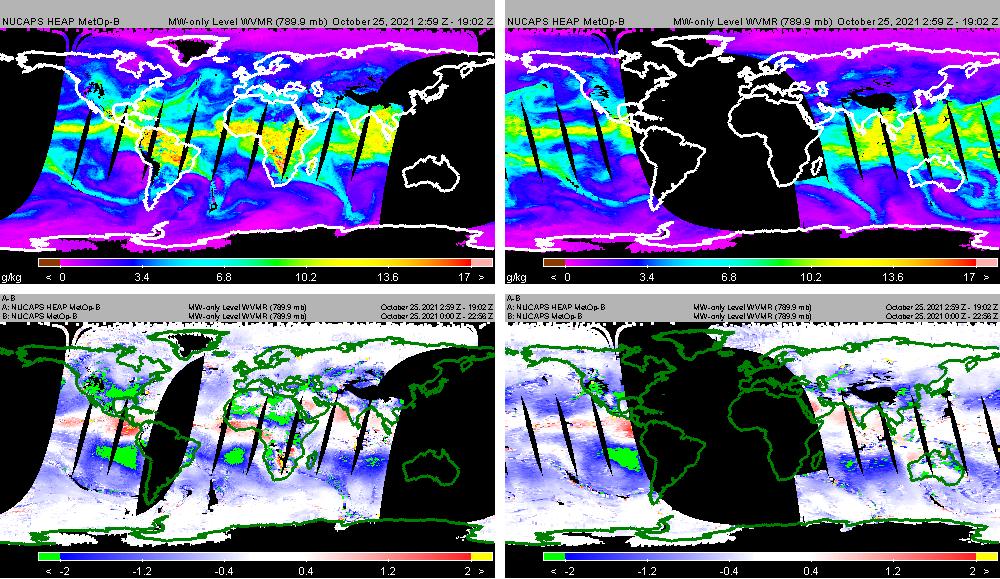 HEAP
MetOp-B
789 hPa 
MW WVMR
Oct 25





HEAP-Oper
MetOp-B
789 hPa
MW WVMR
Oct 25
HEAP
MetOp-B
789 hPa 
MW WVMR
Oct 25





HEAP-Oper
MetOp-B
789 hPa
WVMR
Oct 25
HEAP vs Oper WVMR (g/kg) for MW-only show differences over Sea and Land
22
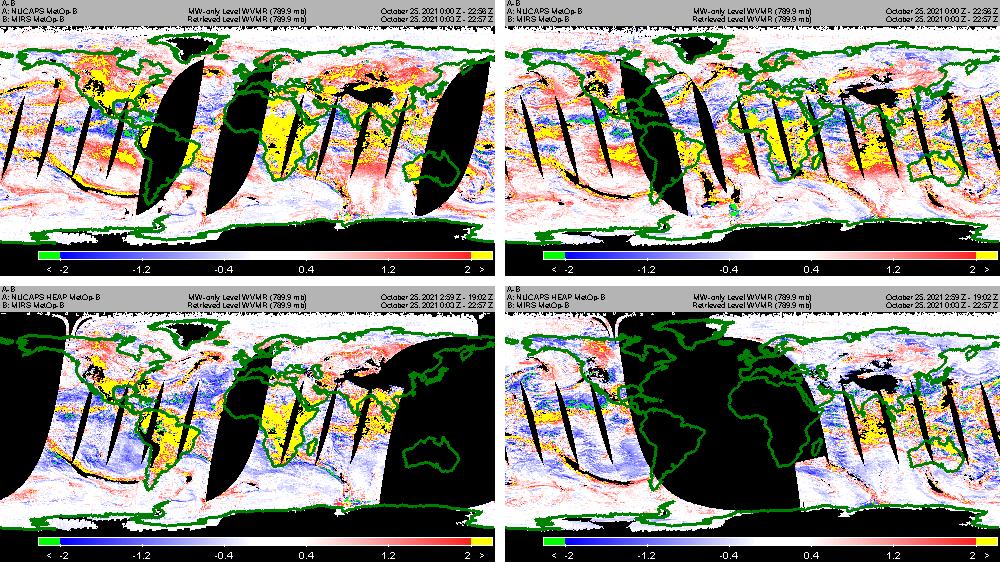 Oper-MiRS
MetOp-B
789 hPa 
MW WVMR
Oct 25





HEAP-MiRS
MetOp-B
789 hPa
MW WVMR
Oct 25
Oper-MiRS
MetOp-B
789 hPa 
MW WVMR
Oct 25





HEAP-MiRS
MetOp-B
789 hPa
MW WVMR
Oct 25
HEAP MW-only WVMR (g/kg) appear overall closer to MiRS (vs Oper) over Sea and Land …
23
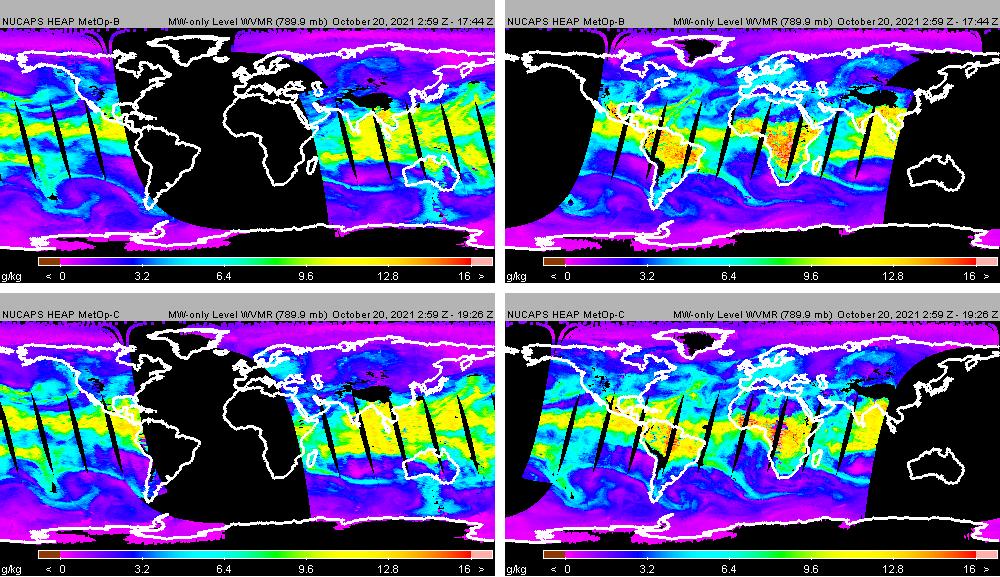 HEAP
MetOp-B
789 hPa 
MW WVMR
Oct 25





HEAP
MetOp-C
789 hPa
MW WVMR
Oct 25
HEAP
MetOp-B
789 hPa 
MW WVMR
Oct 25





HEAP
MetOp-C
789 hPa
MW WVMR
Oct 25
24
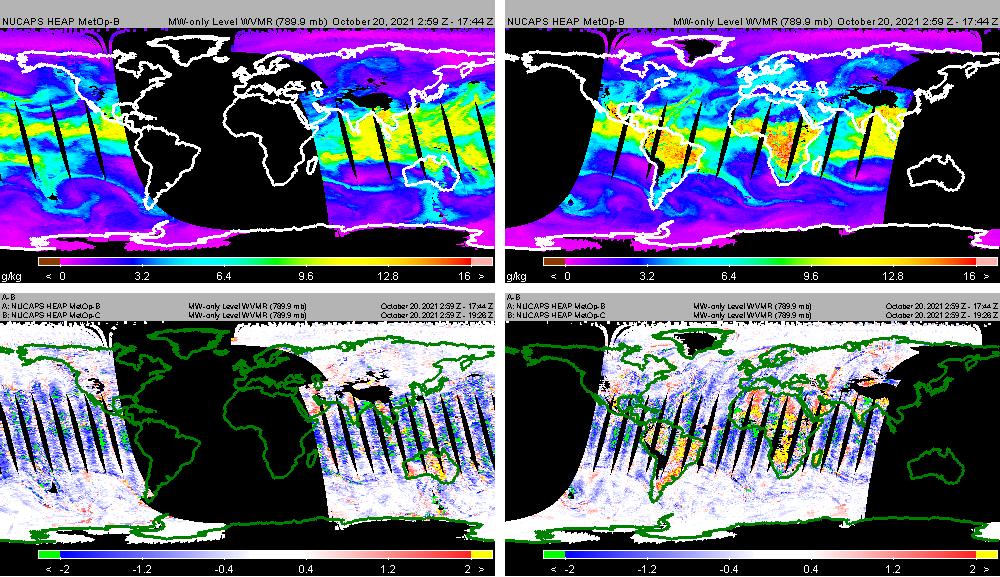 HEAP
MetOp-B
789 hPa 
MW WVMR
Oct 25





HEAP 
MetOp B-C
789 hPa
MW WVMR
Oct 25
HEAP
MetOp-B
789 hPa 
MW WVMR
Oct 25





HEAP
MetOp B-C
789 hPa
MW WVMR
Oct 25
HEAP MetOp B-C difference patterns interesting …
25
Summary

MetOp-B v3 (HEAP) systematically missing orbits between about 18Z and 02Z (slides 6,7)

Metop-B v3 (HEAP) have slightly more IR+MW fail QC and less “Both” fail QC vs Oper (slides 8.9)


MetOp-B v3 (HEAP)  vs Oper temperature and WVMR fields for IR+MW pass QC appear similar (800 hPa) (slides 11-16) 

MetOp-B v3 (HEAP) vs Oper temperature for MW-only show differences mainly over sea (slide 18)

MetOp-B v3 (HEAP) vs Oper WVMR for MW-only show differences over sea and land (slide 20)

MetOp-B v3 (HEAP) for MW-only appear closer to MiRS (baseline) vs Oper for temperature and WVMR (slides 19, 21)


MetOp-B vs MetOp-C for v3 overall similar except possibly for WVMR (slide 25 ) 

 
Preliminary VSTATS (one day, 20th) support findings (slides 27-31)
26
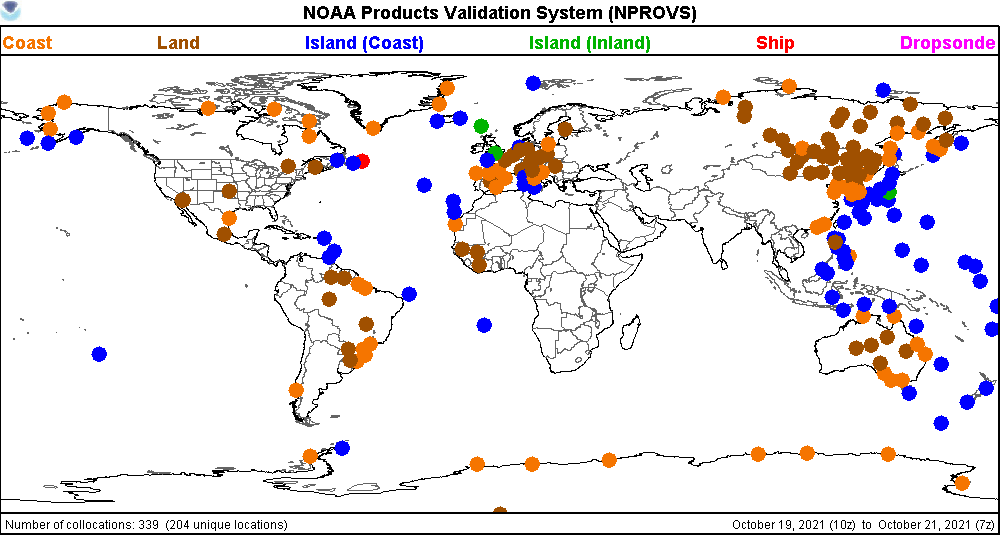 27
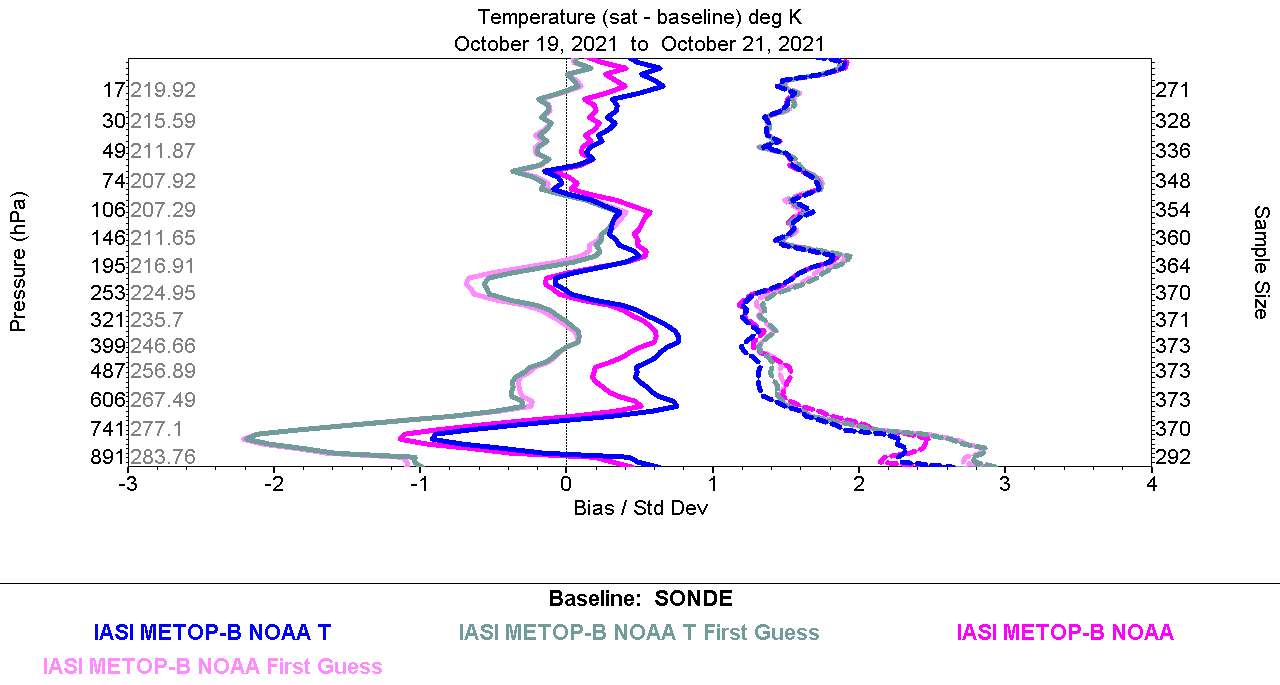 HEAP vs Oper have similar IR+MW global temperature features …
28
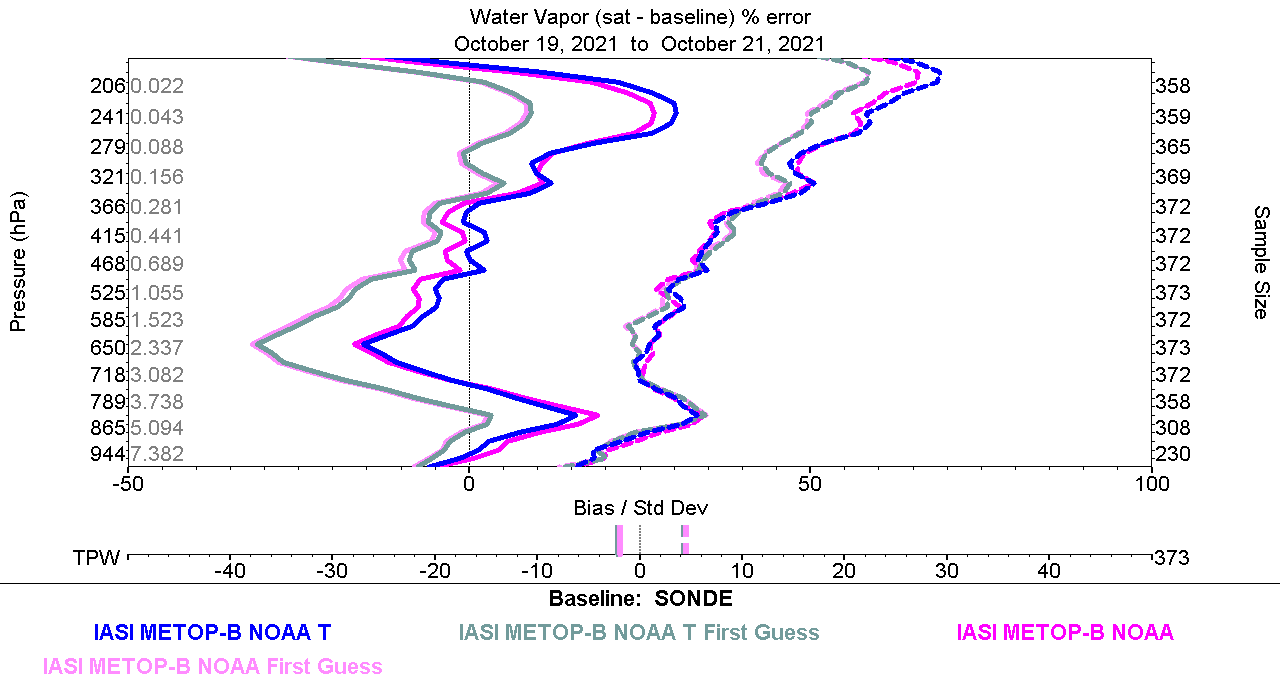 HEAP vs Oper have similar IR+MW global WVMR features …
29
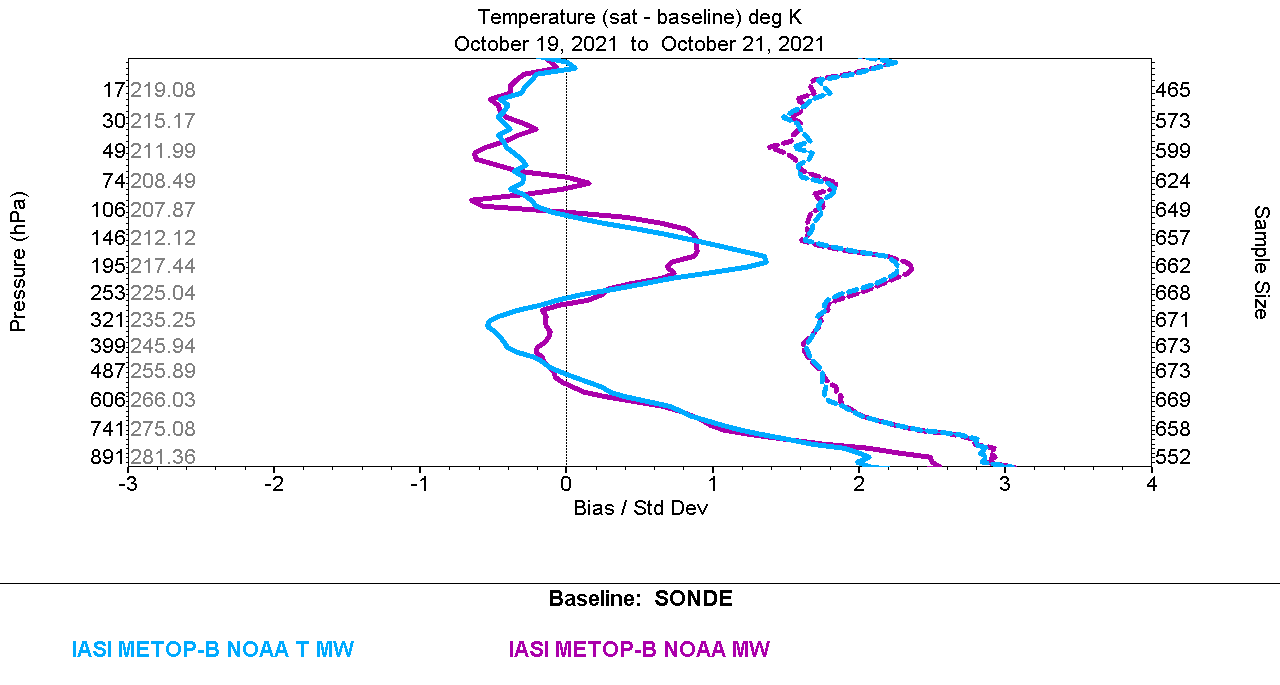 HEAP vs Oper Temperature for MW-only show differences mainly over Sea
30
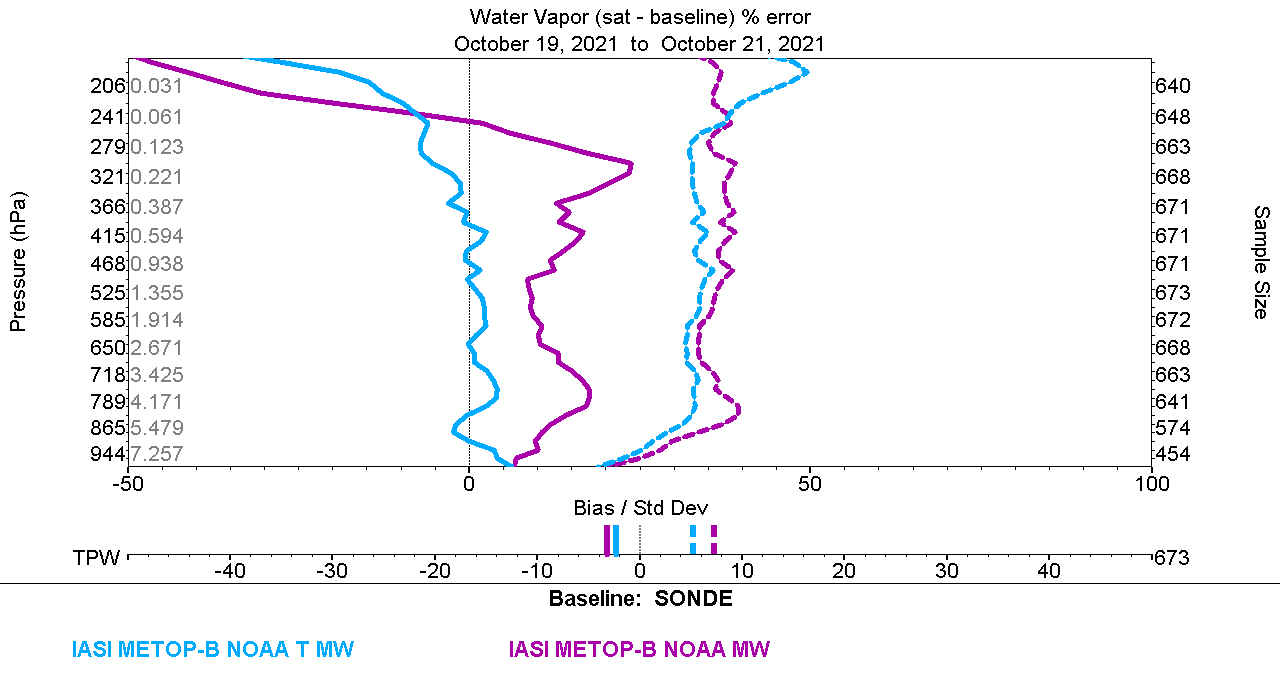 HEAP vs Oper WVMR (g/kg) for MW-only show differences over Sea and Land
31